Quan sát các hình sau và phân loại chúng thành 2 nhóm động vật có xương sống và động vật không có xương sống? Giải thích lí do?
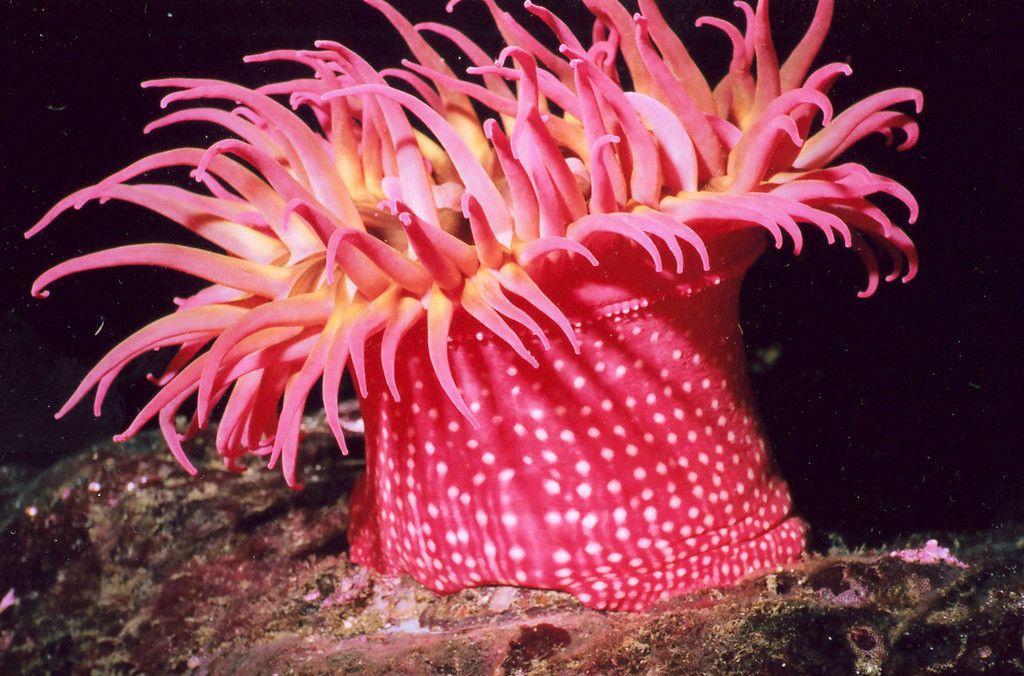 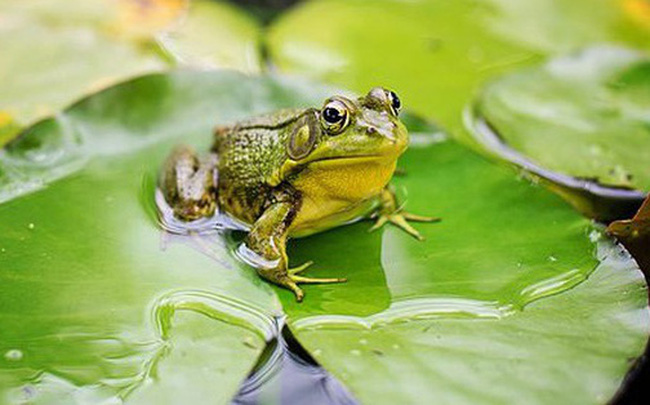 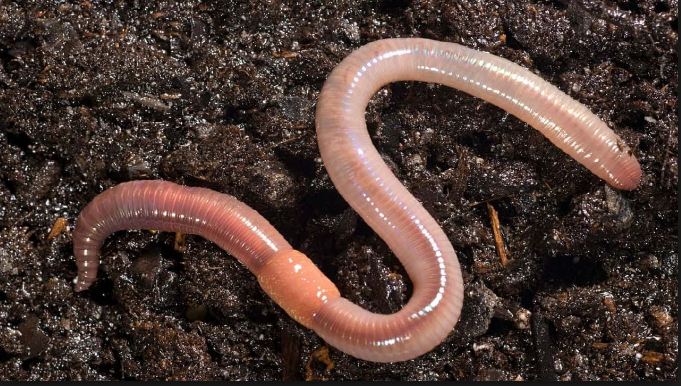 Hải quỳ
Ếch
Giun đất
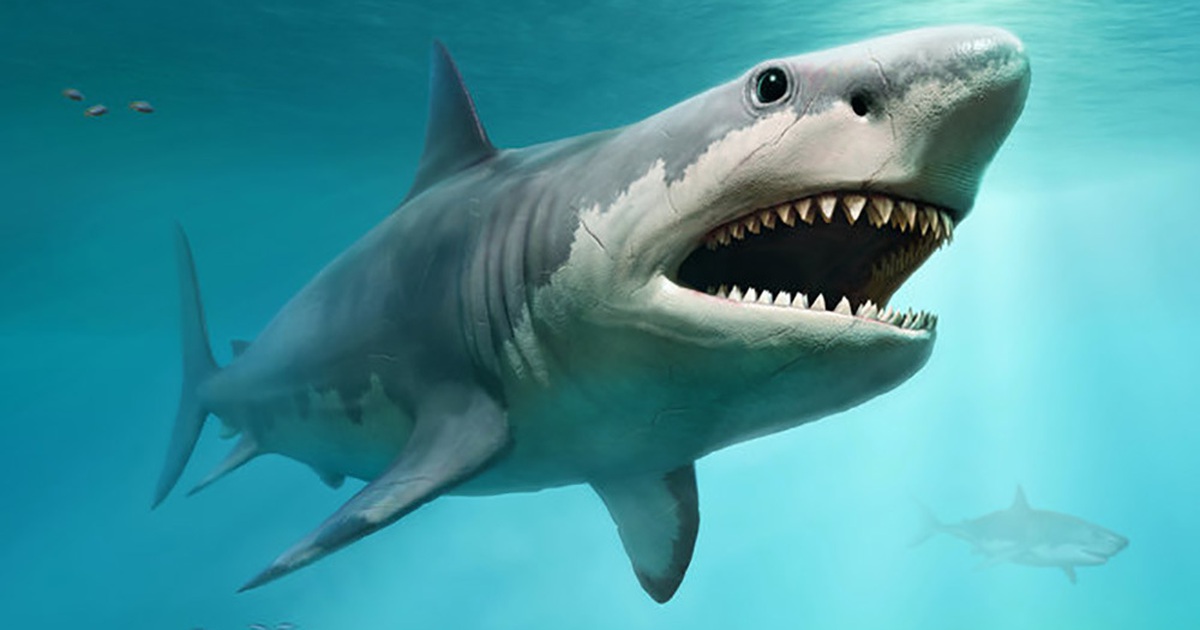 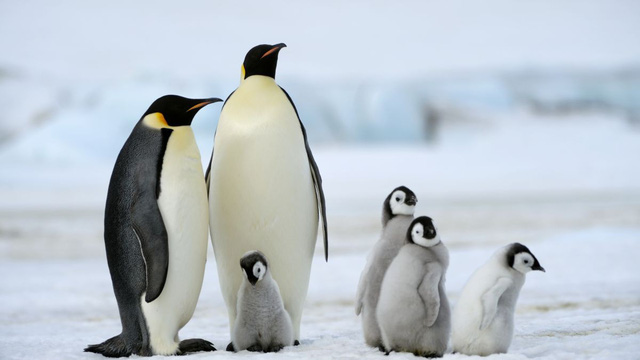 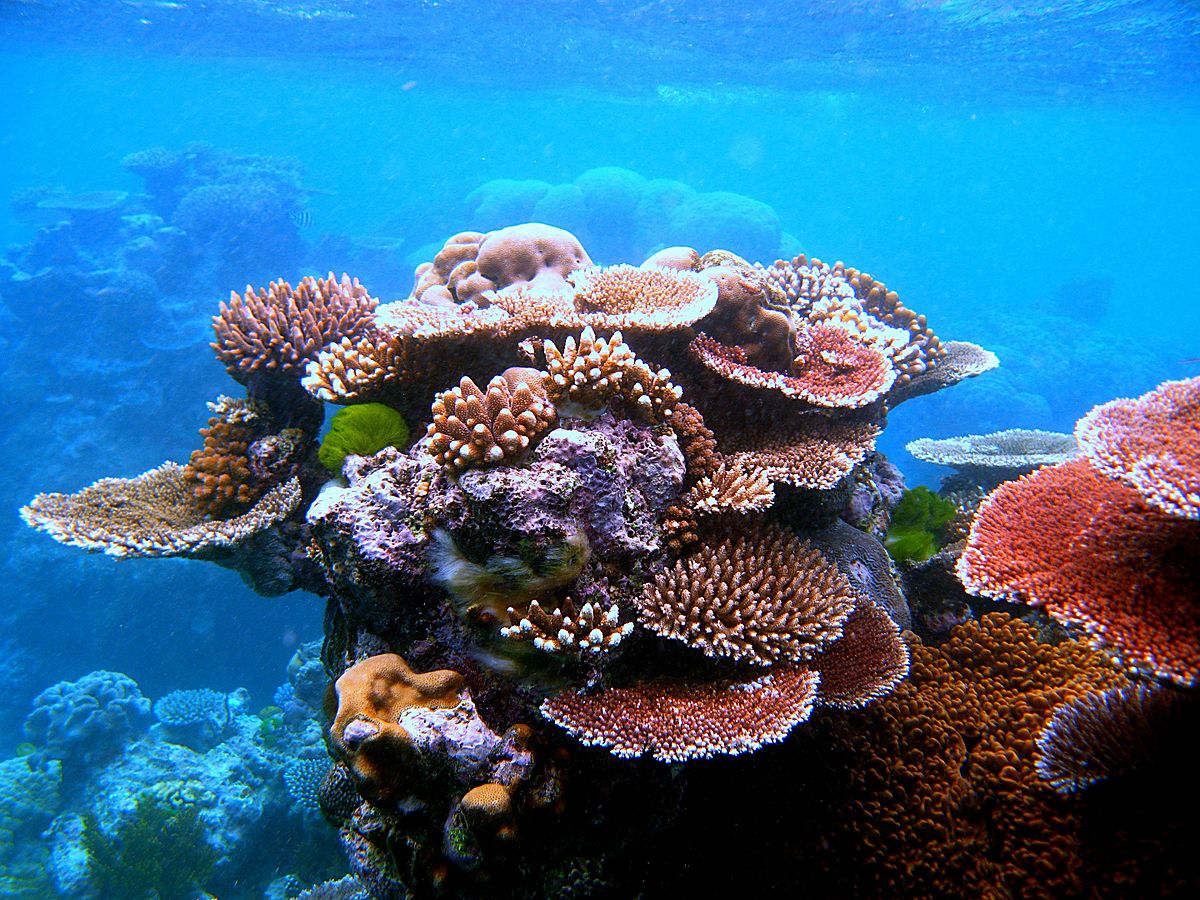 San hô
Chim cánh cụt
Cá mập
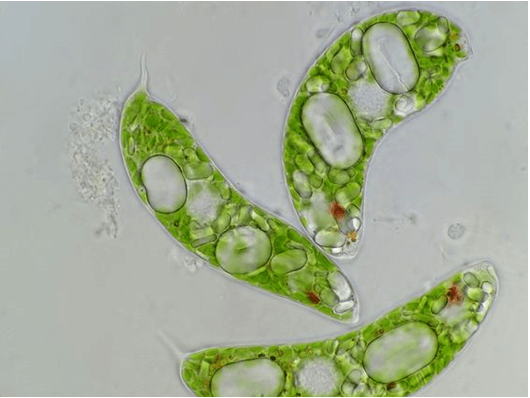 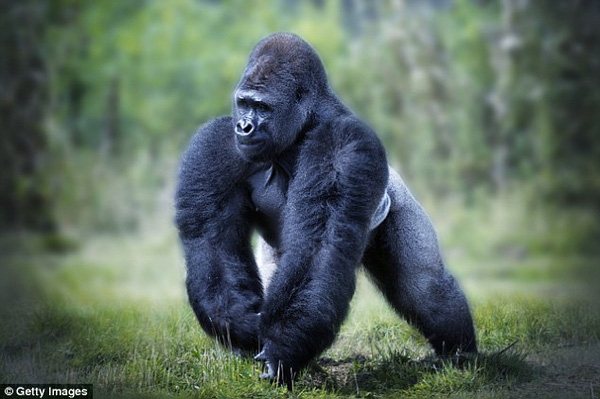 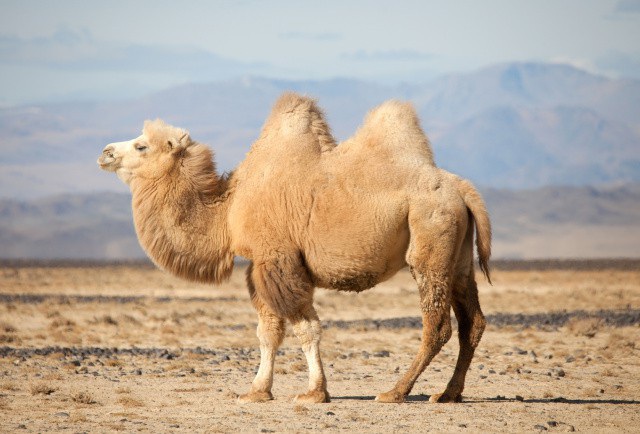 1
Tinh tinh
Trùng roi
Lạc đà
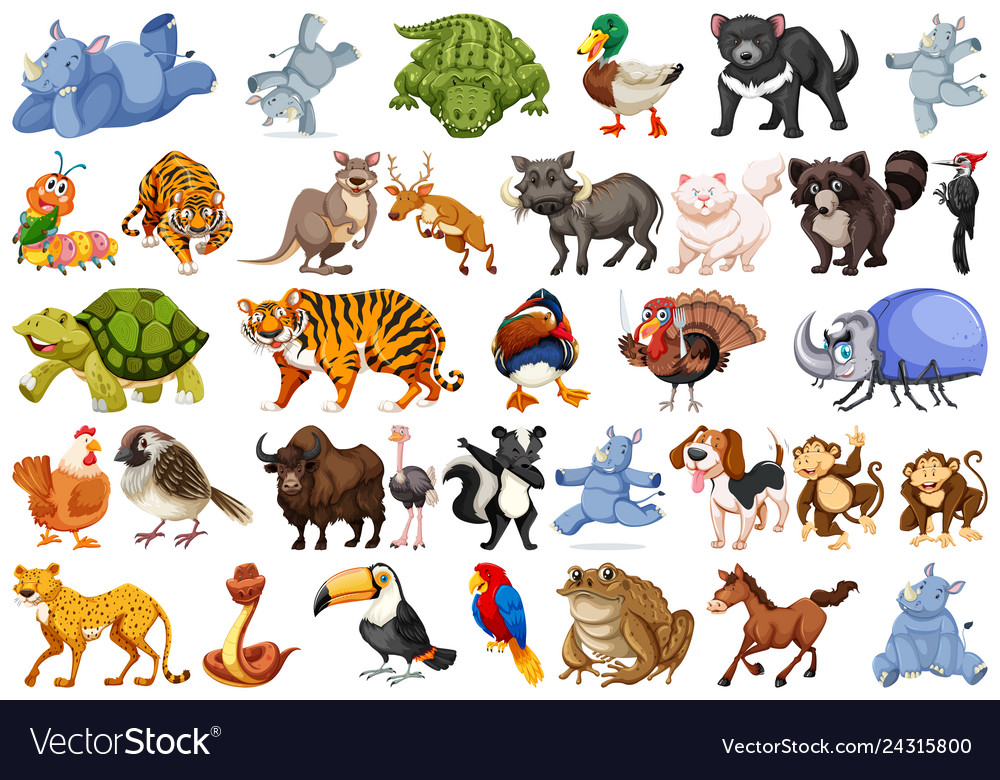 Bài 23: ĐỘNG VẬT CÓ XƯƠNG SỐNG
I. Đặc điểm nhận biết động vật có xương sống
Có khoảng hơn 1,5 triệu loài động vật đã được xác định, mô tả và định tên.
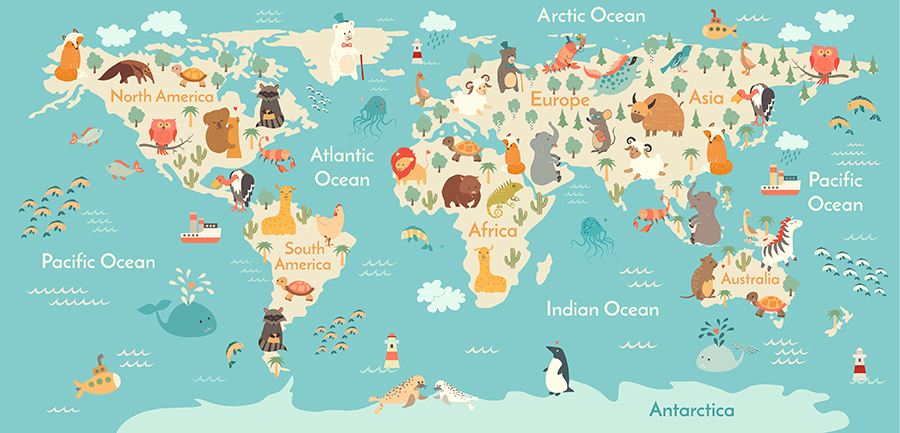 3
I. Đặc điểm nhận biết động vật có xương sống
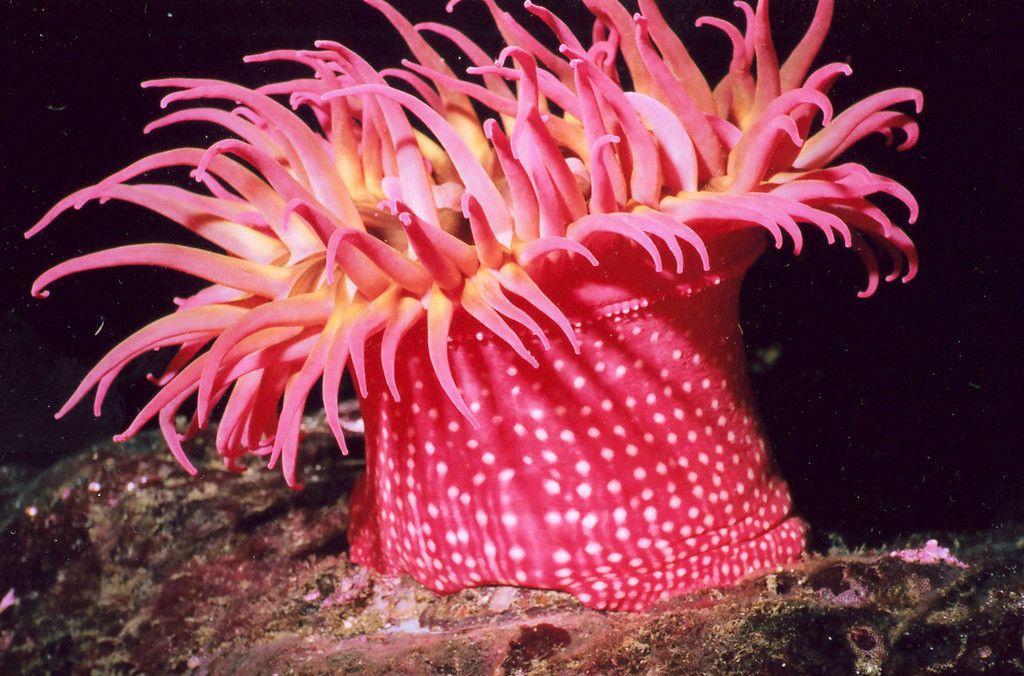 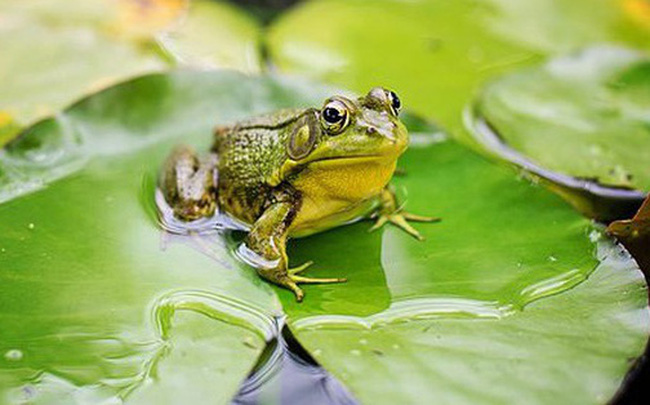 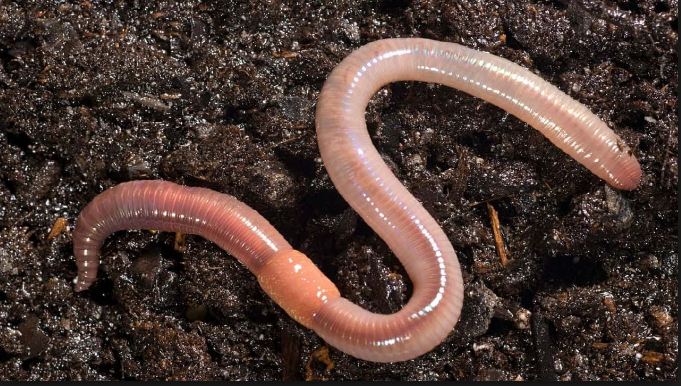 + Nêu sự khác biệt giữa động vật có xương sống và động vật không có xương sống? 
+ Kể tên các nhóm động vật thuộc động vật có xương sống?
Hải quỳ
Ếch
Giun đất
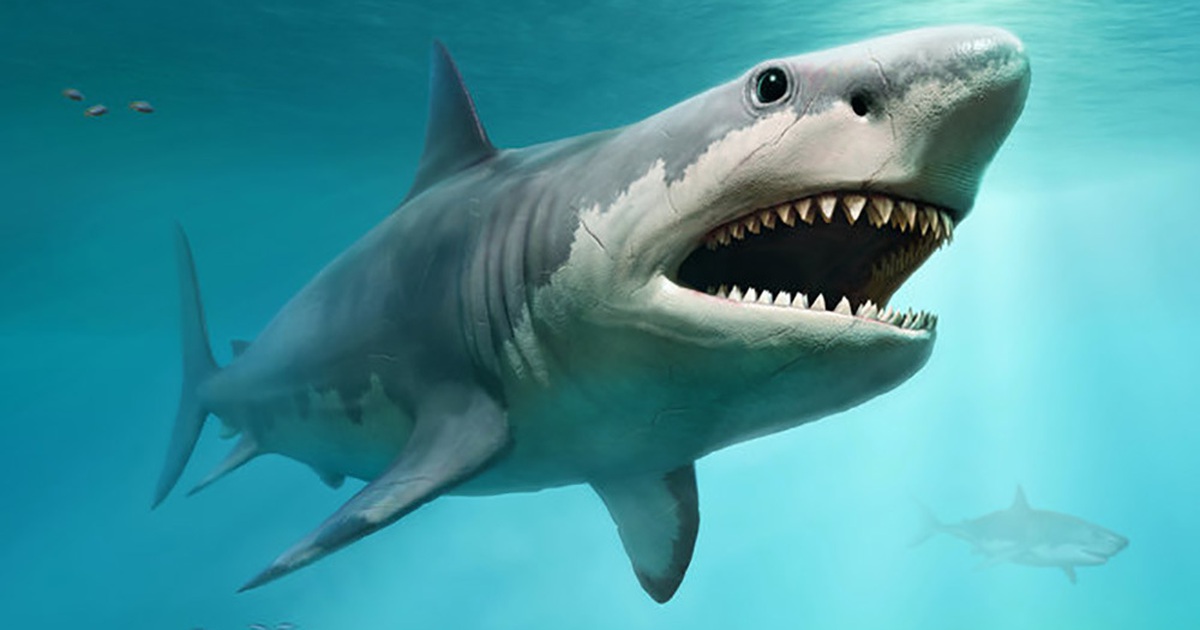 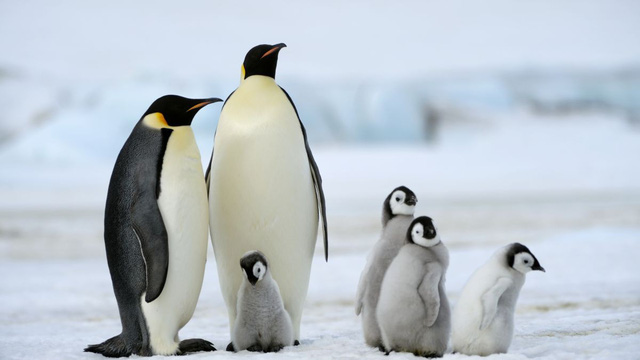 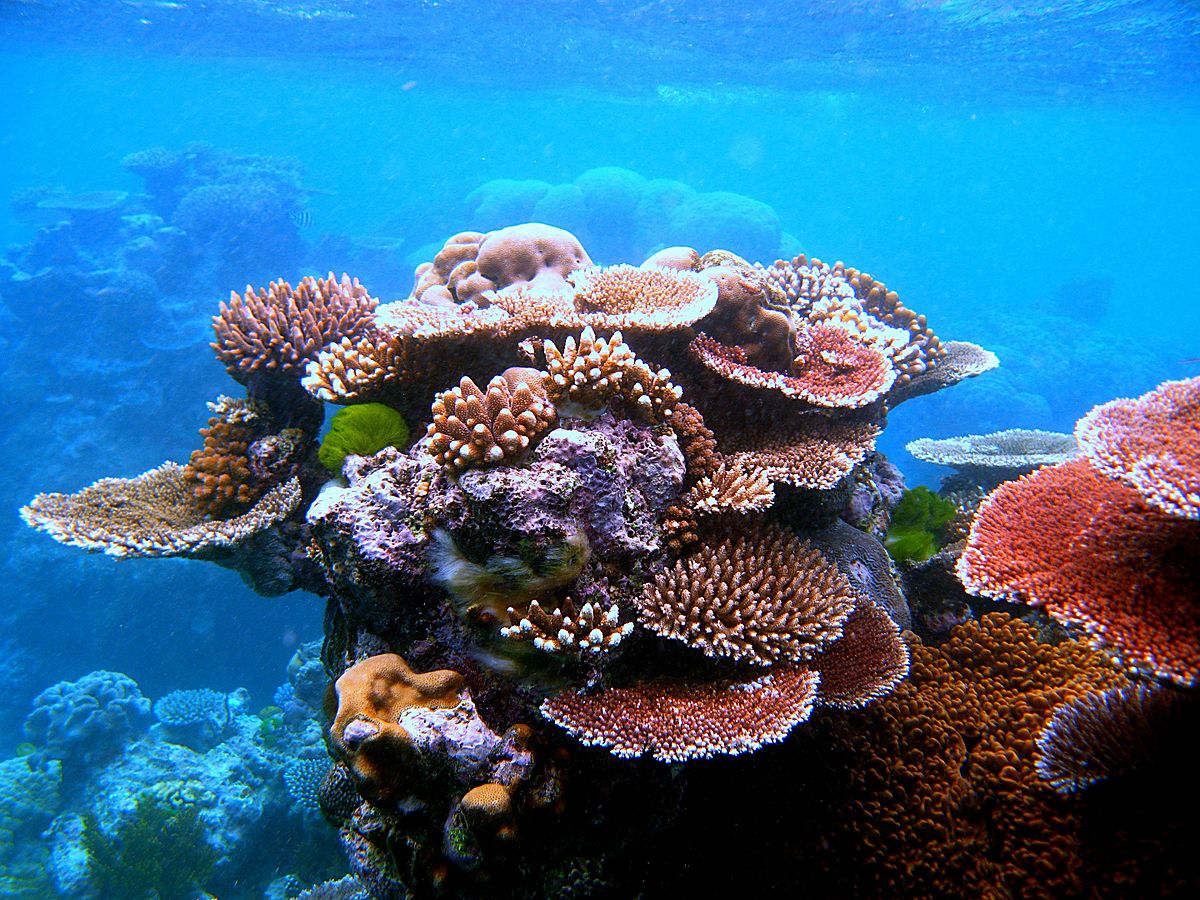 San hô
Chim cánh cụt
Cá mập
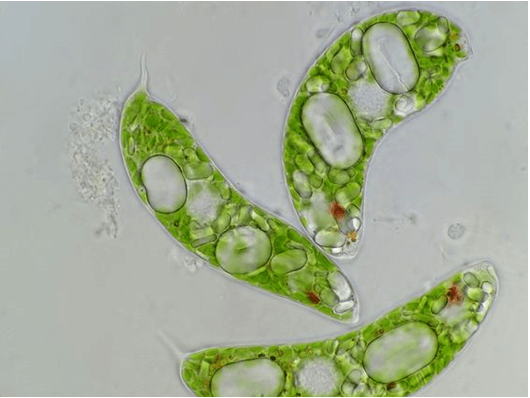 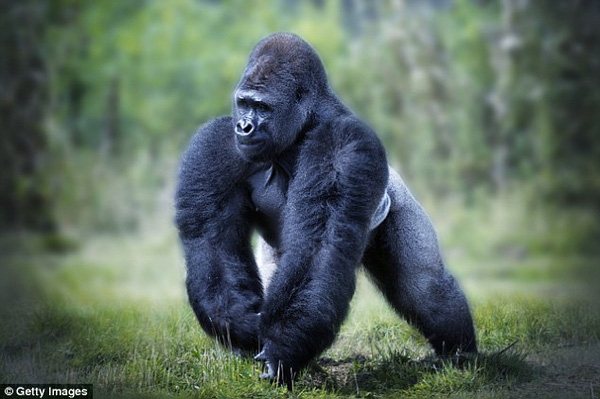 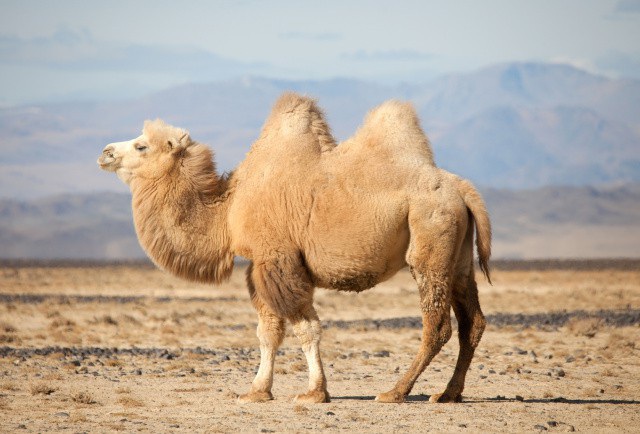 4
Tinh tinh
Trùng roi
Lạc đà
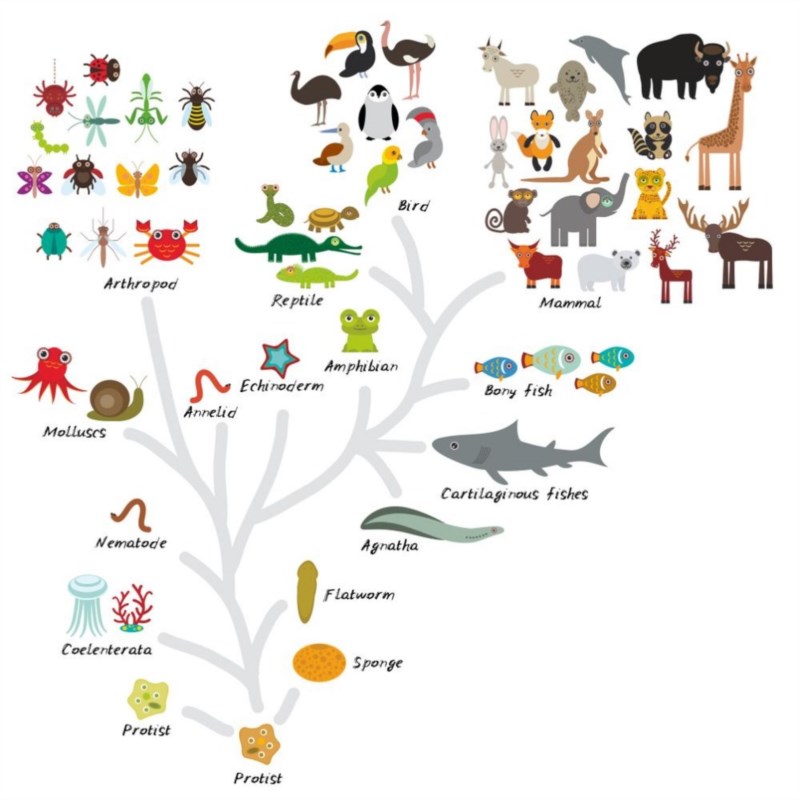 II. SỰ ĐA DẠNG CỦA   ĐỘNG VẬT CÓ XƯƠNG SỐNG
LỚP CHIM
LỚP BÒ SÁT
LỚP THÚ
LỚP LƯỠNG CƯ
LỚP CÁ
5
ĐỘNG VẬT CÓ XƯƠNG SỐNG
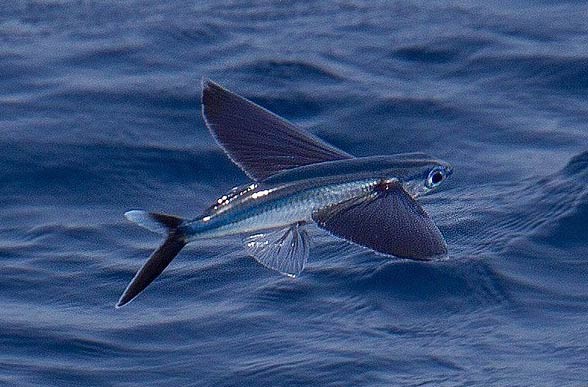 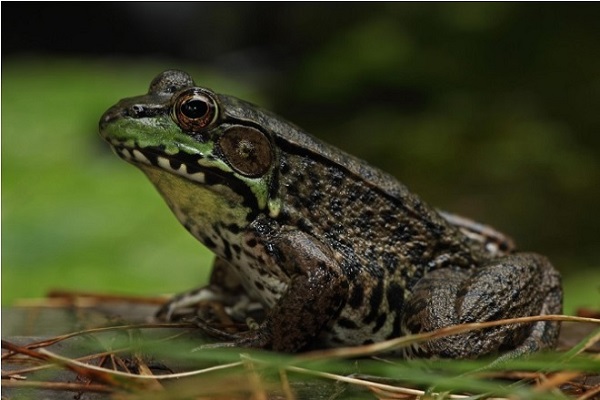 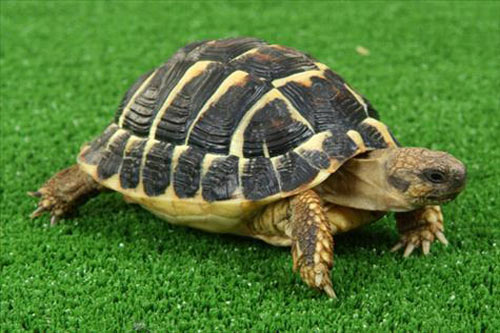 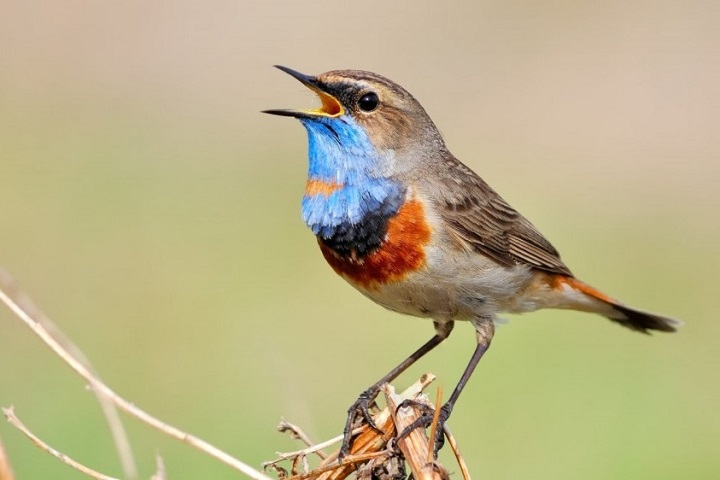 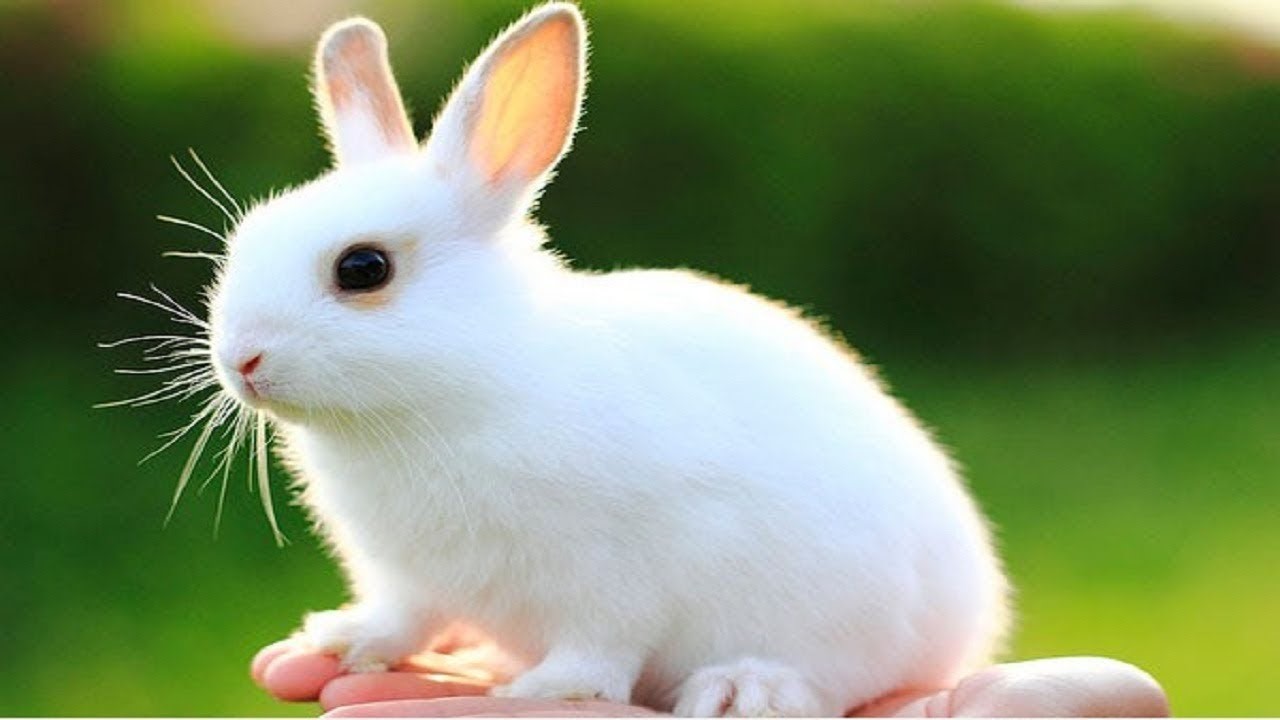 6
II. SỰ ĐA DẠNG CỦA ĐỘNG VẬT CÓ XƯƠNG SỐNG
Nhiệm vụ: Hoạt động nhóm (10 thành viên/nhóm):
5 phút: 2 thành viên tìm hiểu 1 nhóm động vật về các thông tin: đặc điểm nhận biết, đại diện các nhóm.
5 phút: Tổng hợp kết quả - Hoàn thành sơ đồ tư duy
7
TỔNG KẾT ĐỘNG VẬT CÓ XƯƠNG SỐNG
Đại diện:…………………
Đặc điểm nhận biết:…………………
Đặc điểm nhận biết:…………………
Đặc điểm nhận biết:…………………
Đại diện:…………………
Đại diện:…………………
Đại diện:…………………
Đại diện:…………………
Đặc điểm nhận biết:…………………
Đặc điểm nhận biết:…………………
8
BẢNG THU HOẠCH. CÁC NHÓM ĐỘNG VẬT
Nhiệm vụ: Lắng nghe phần thuyết trình, thảo luận các nhóm, hoàn thiện bảng thu hoạch cá nhân sau:
9
III. Vai trò và tác hại của động vật có xương sống:
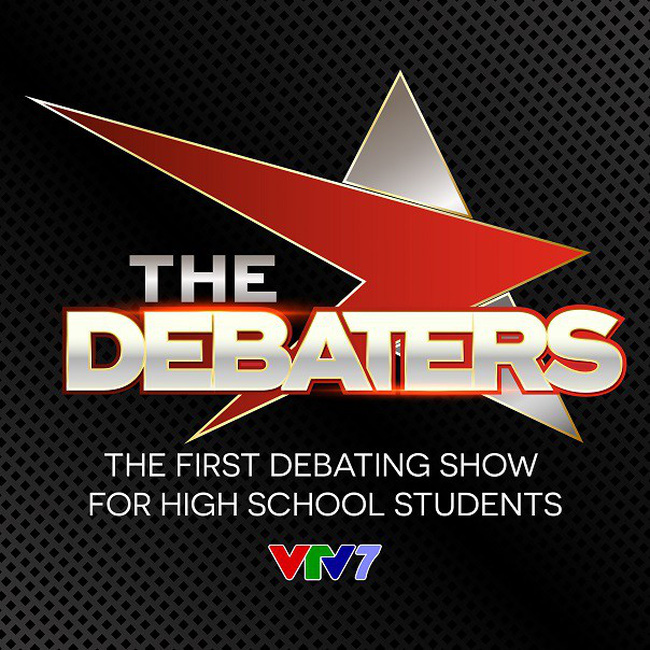 10
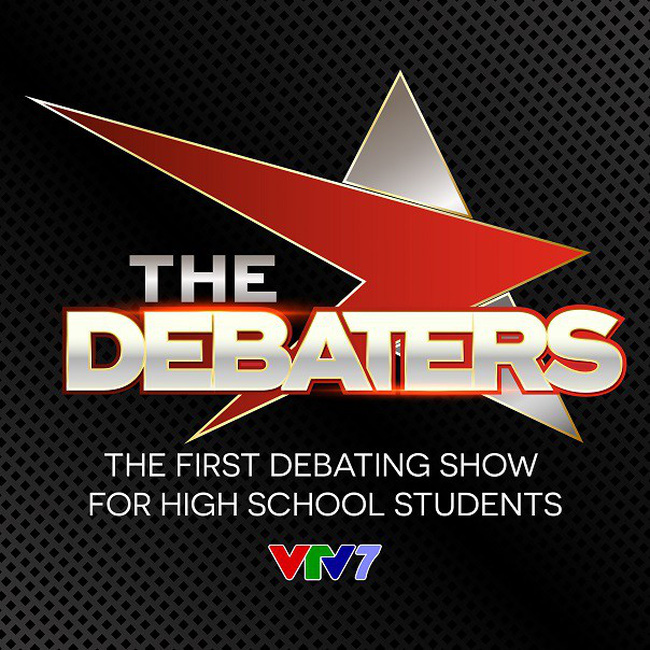 III. Vai trò và tác hại của động vật có xương sống:
Luật chơi: 
Giám khảo là cô giáo và các học sinh. 
Có hai đội tham gia - đội Ủng hộ và đội Phản đối, mỗi đội 3 thành viên. 
Có tổng cộng 2 lượt tranh biện: Lượt tranh luận trong 2 phút và lượt phản hồi trong 2 phút. 
Điểm lý luận ở lượt tranh luận là 10 điểm/giám khảo 
Lượt phản hồi là 5 điểm/giám khảo.
11
III. Vai trò và tác hại của động vật có xương sống:
CHỦ ĐỀ: 
Động vật mang lại lợi ích hay tác hại nhiều hơn 
đối với đời sống con người và tự nhiên?
12
Lợi ích của động vật có xương sống:
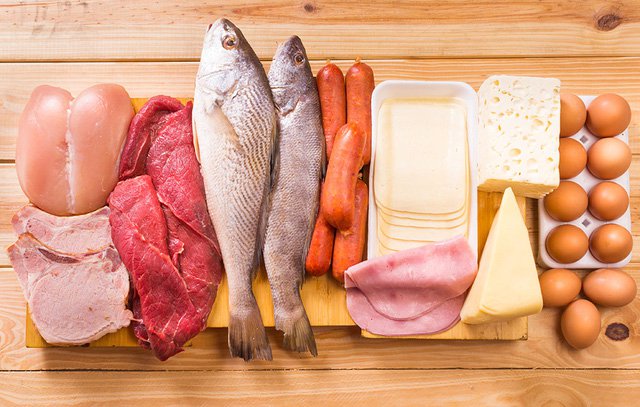 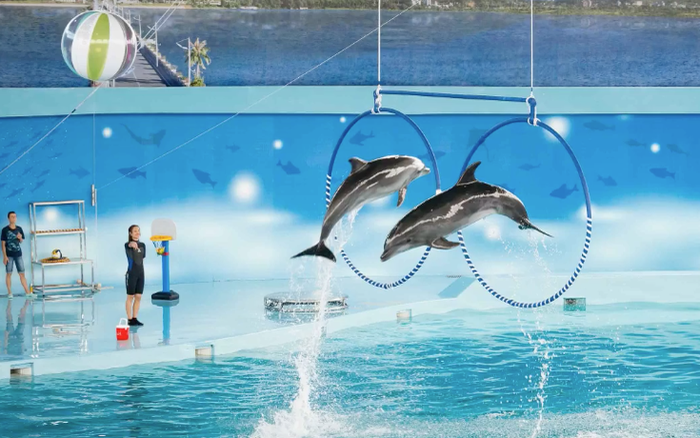 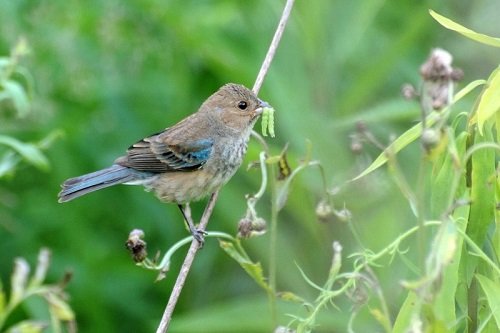 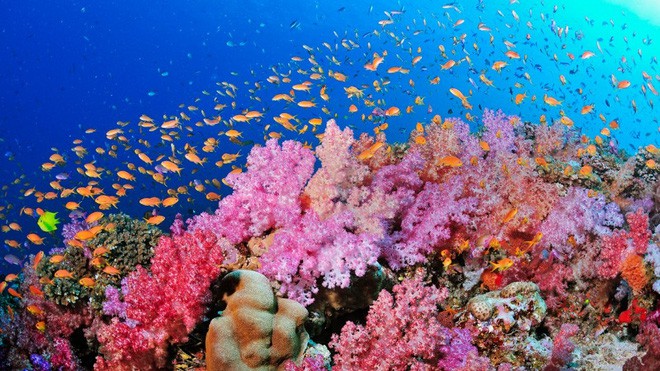 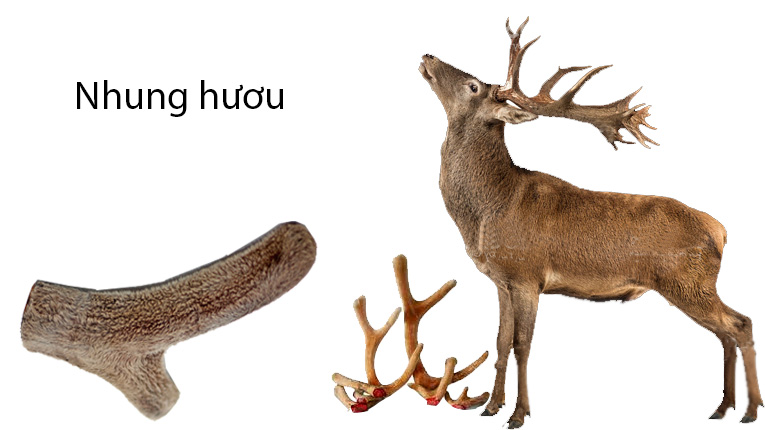 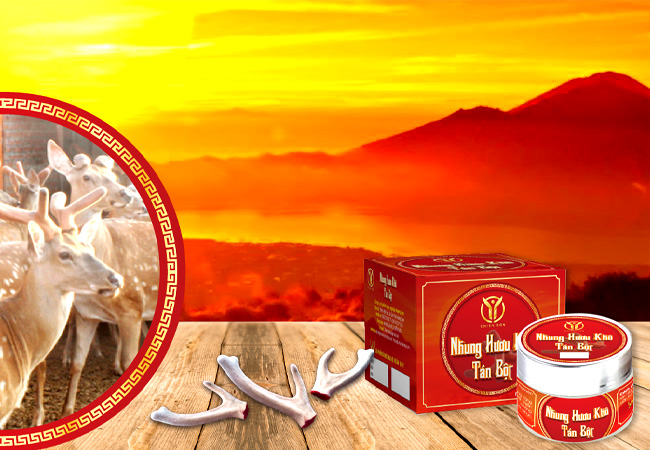 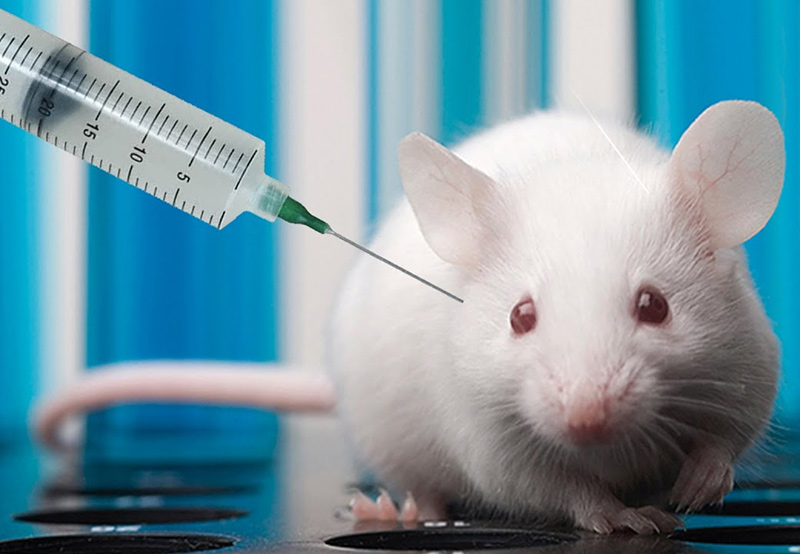 13
Tác hại của động vật có xương sống:
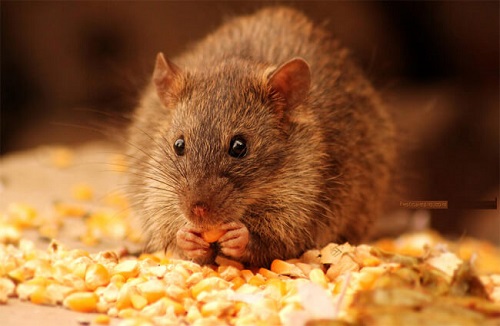 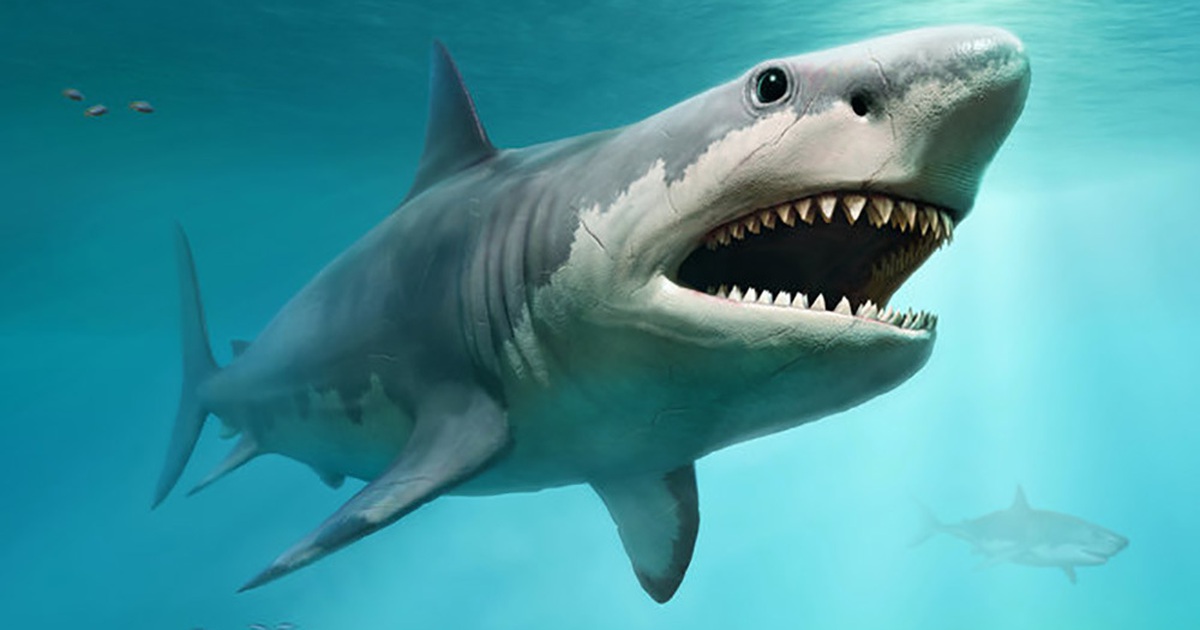 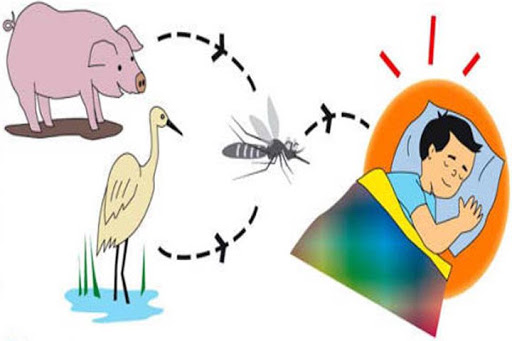 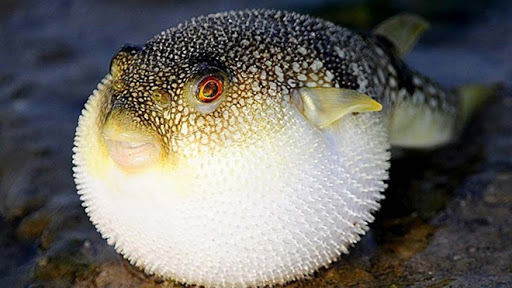 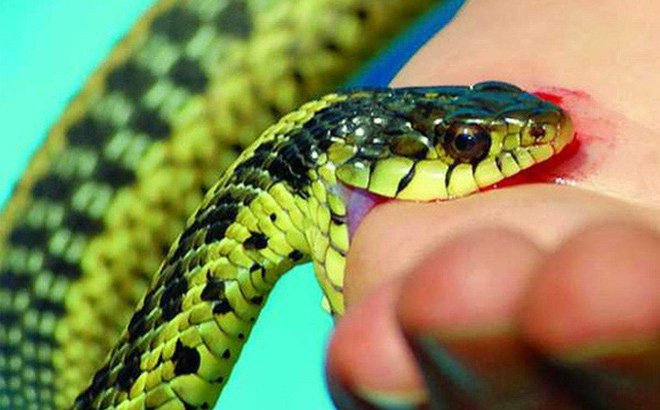 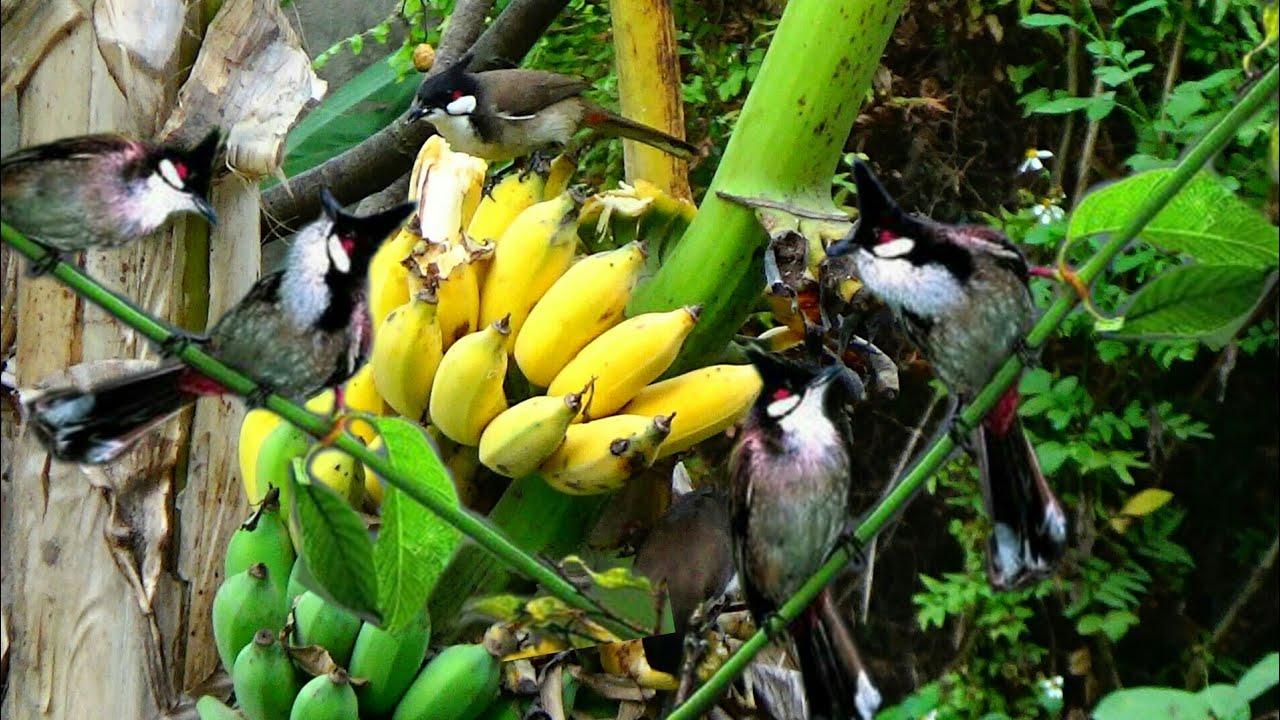 14
CỦNG CỐ:
1. Hình thức: HS làm việc cá nhân. 
2. Nhiệm vụ:
Viết 3 nội dung con ấn tượng nhất trong giờ học vào mục con học được trong PHT Động vật.
Tóm tắt nội dung bài học dưới dạng sơ đồ tư duy.
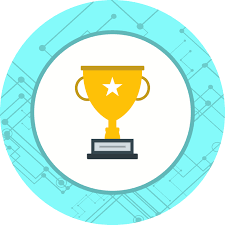 15
NHIỆM VỤ VỀ NHÀ:
Tập san: 
ĐA DẠNG ĐỘNG VẬT CÓ XƯƠNG SỐNG
Chủ đề: 
Đa dạng của một nhóm động vật có xương sống đã học 

Hình thức: trình bày bằng poster, sơ đồ tư duy, inforgraphic (khuyến khích các hình ảnh minh họa, ý tưởng trình bày sáng tạo)
Làm việc cá nhân hoặc hoạt động nhóm: 2-4HS/nhóm 
Deadline: Nộp vào tiết học sau.
16
TIÊU CHÍ CHẤM SẢN PHẨM
Thank You
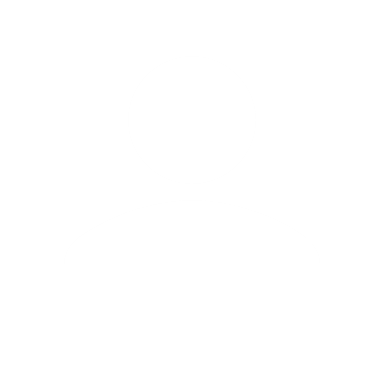 +1 23 987 6554
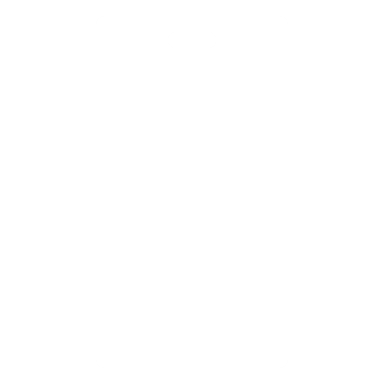 kalle@email.com
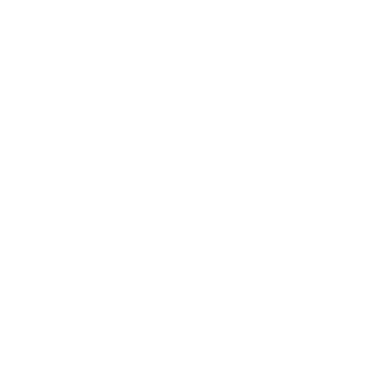 www.fabrikam.com
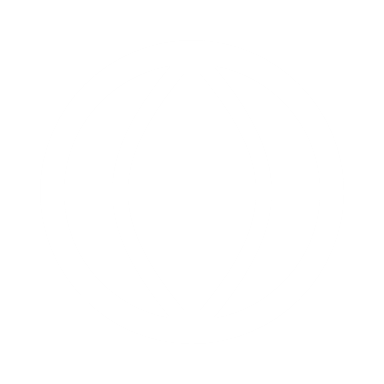